Report on oneM2M Developer Events Q1 2018
Laurent Velez, ETSI
1
Toulouse (France)
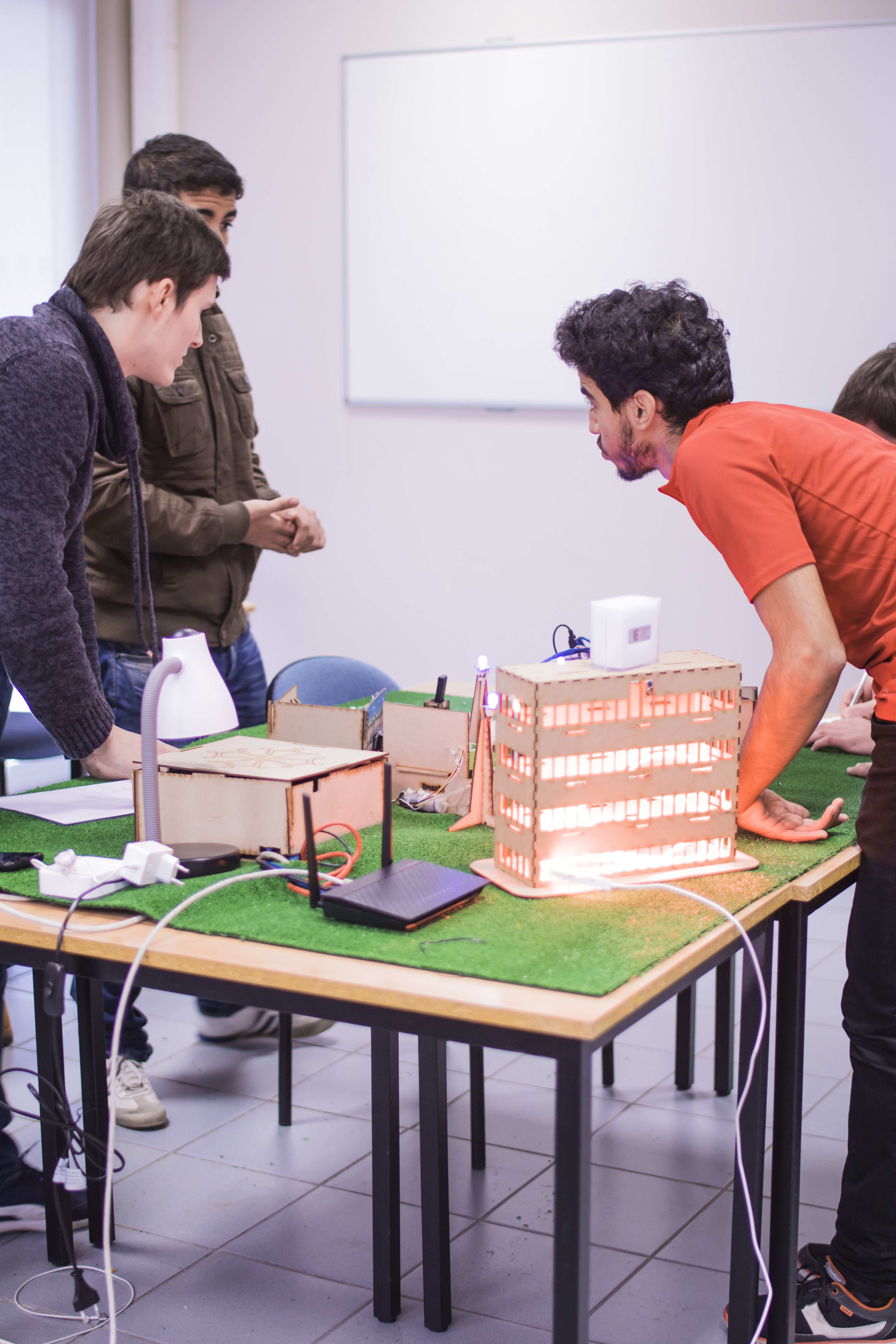 Dates: 
24-26 January 2018
Location: 
INSA University, Toulouse
Organisation 
LAAS-CNRS and ETSI
Participation: 
Workshop IoT & Security 160 pers
Hackathon 50 pers
2
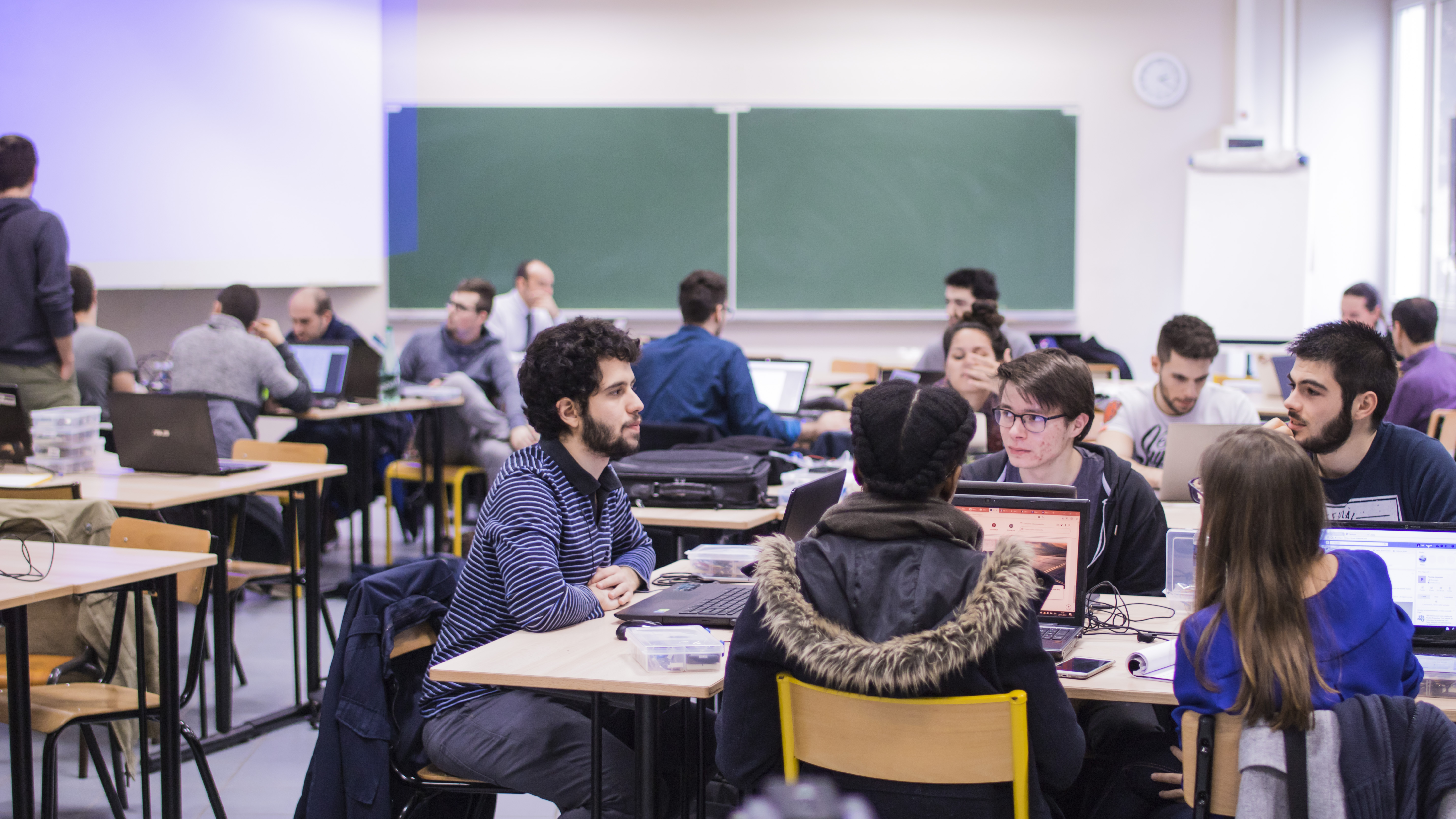 3
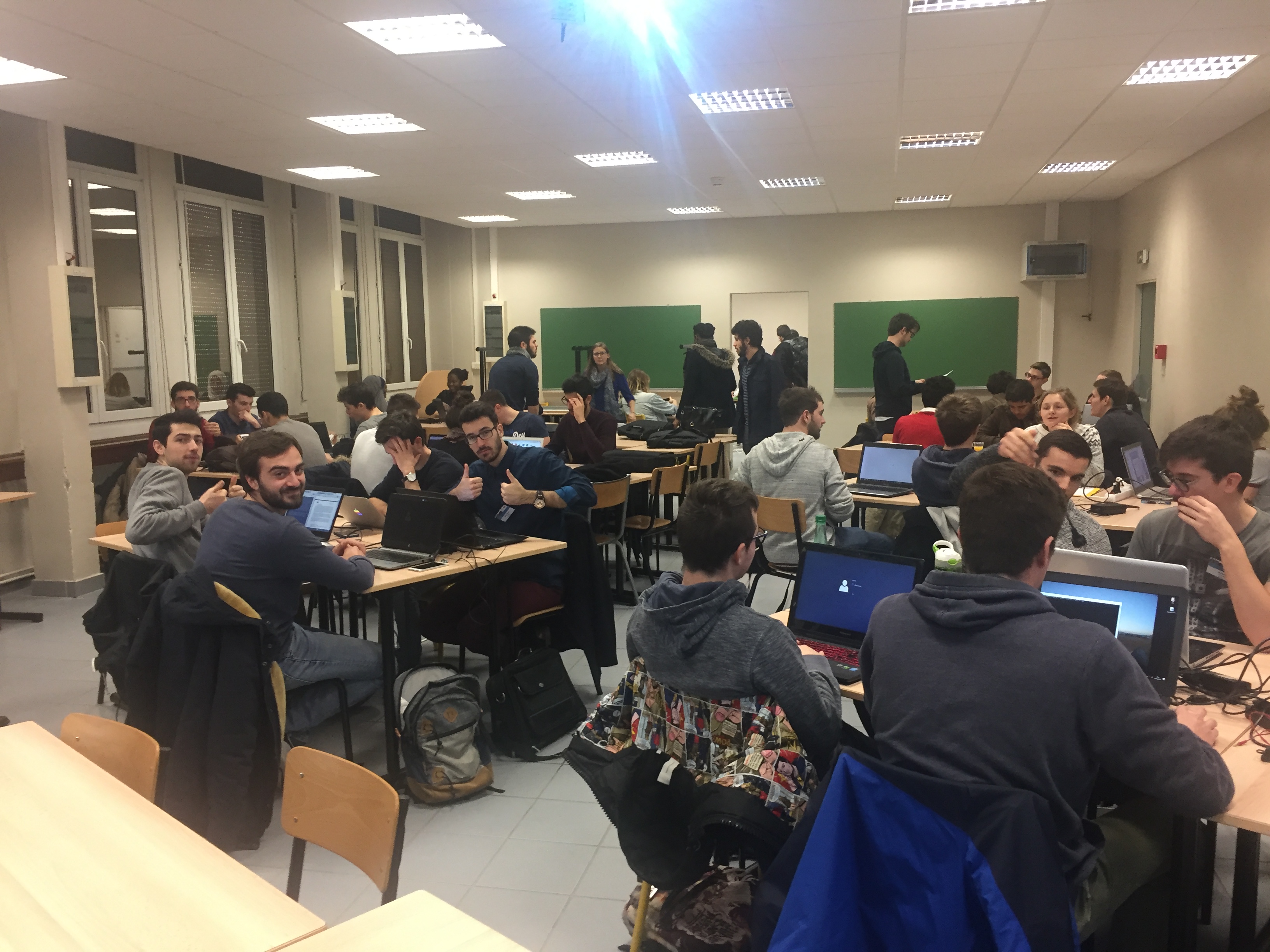 4
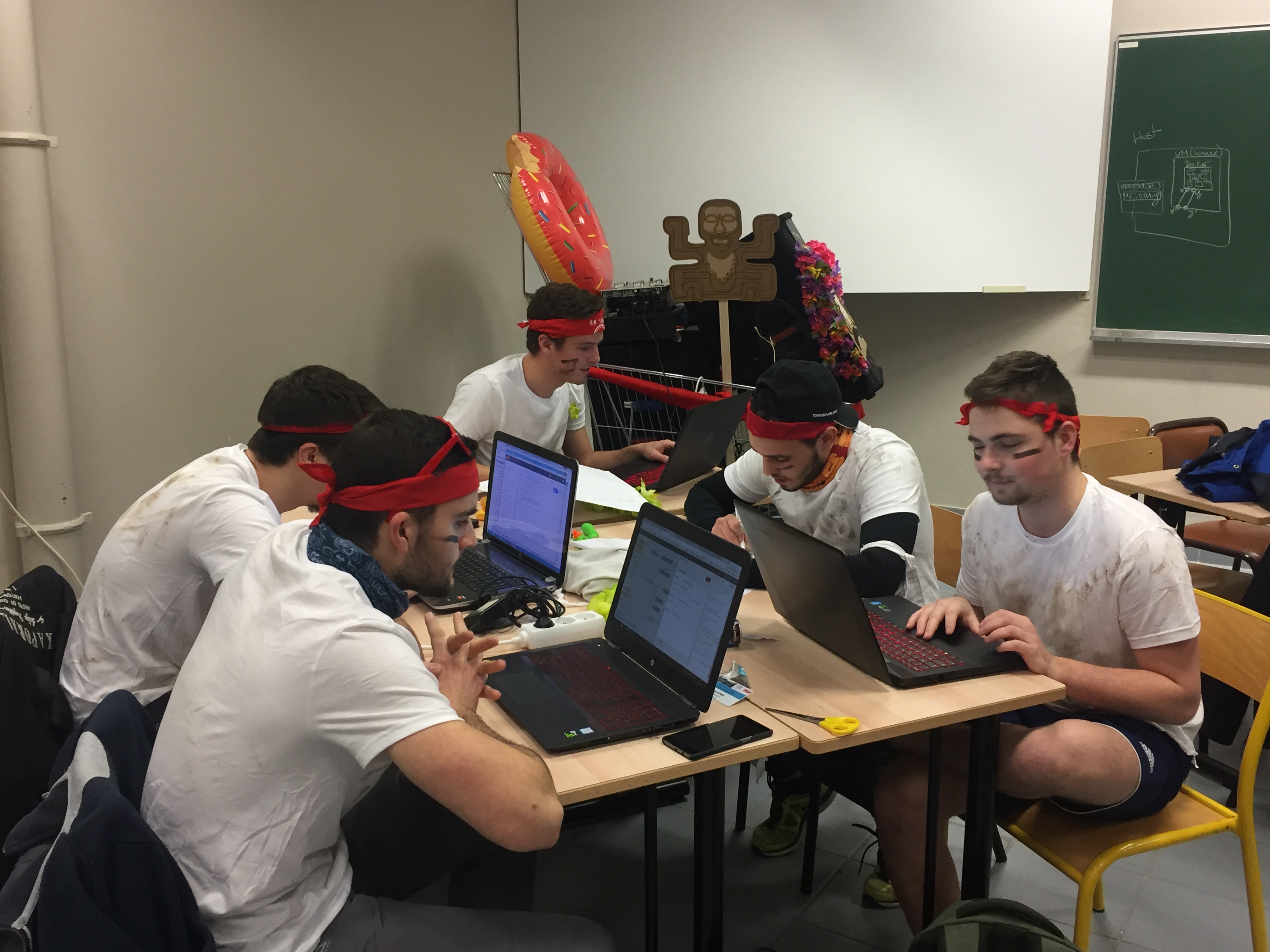 5
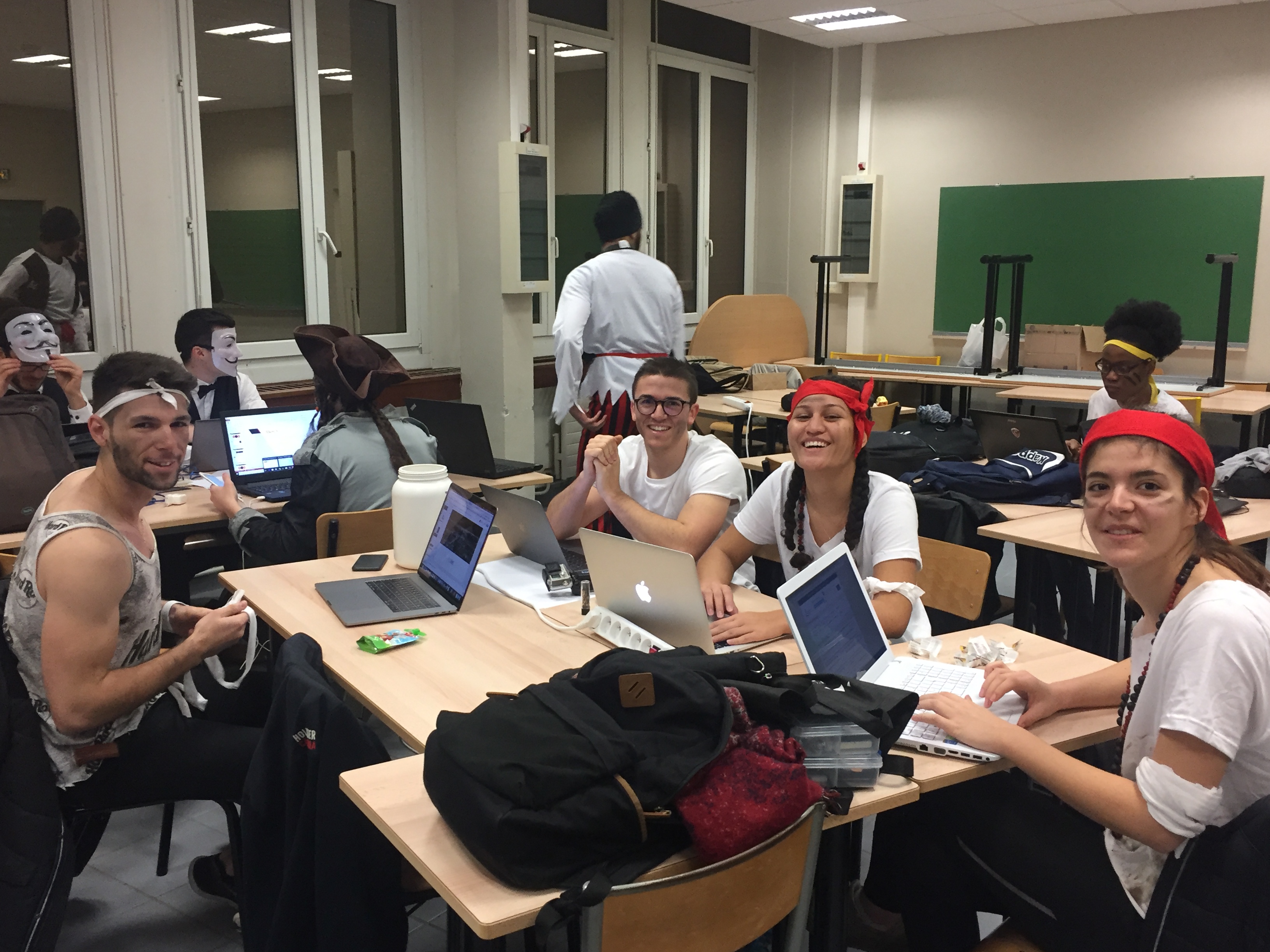 6
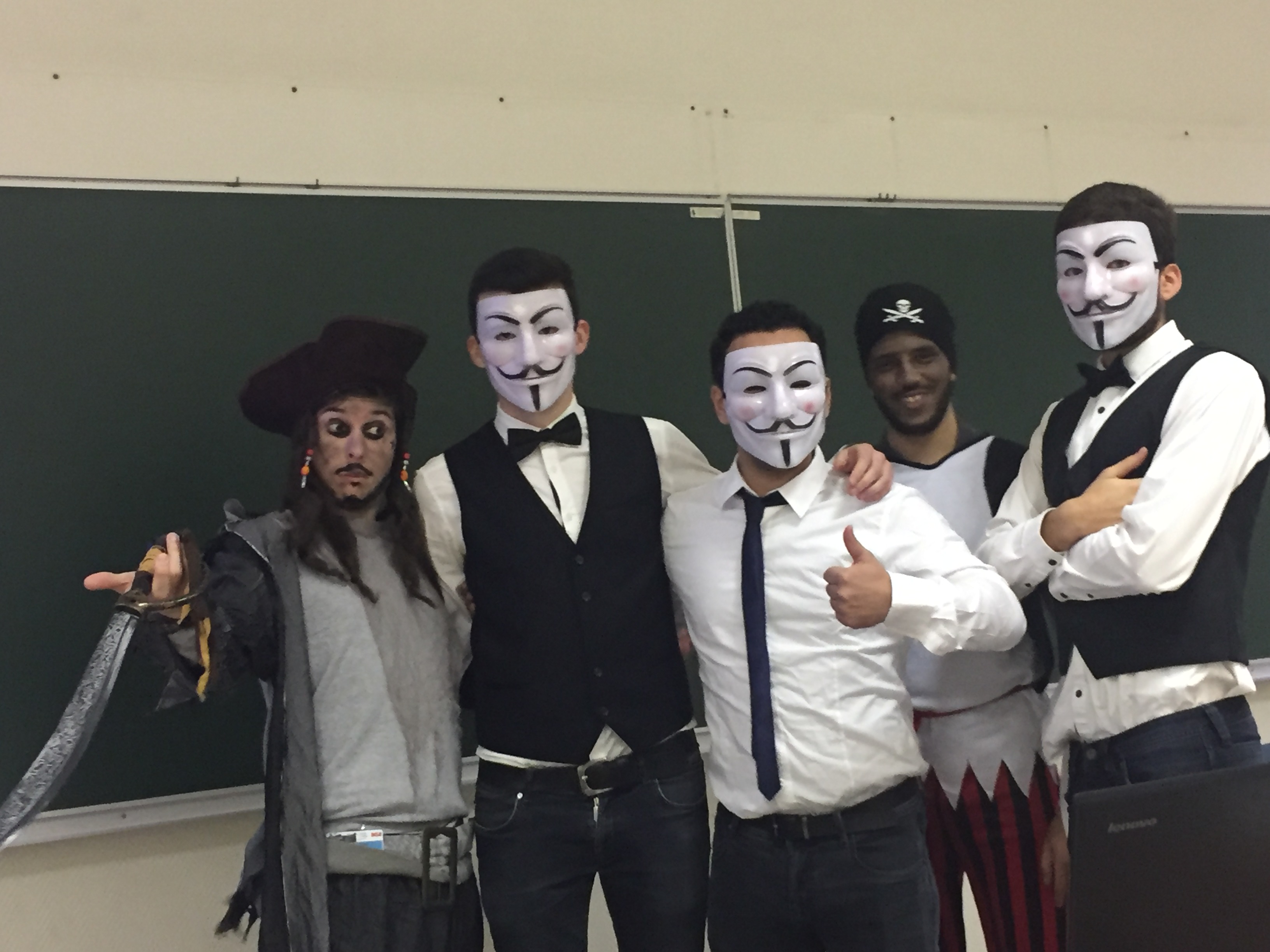 7
Video
https://youtu.be/t3-2vO7i2ek
8
India Multi-city developer event details
Dates: 
12-19 February 2018
Location: 
Multi-city, India
Participation: 
more than 500 people in total
http://www.indiaeu-ictstandards.in/one-m2m-workshop-hackathon
The spirit of this initiative was to create 
an interactive and stimulating exchange platform 
for developers, allowing many opportunities for 
hands on exercises.
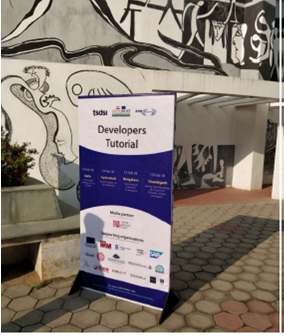 9
The Organizations
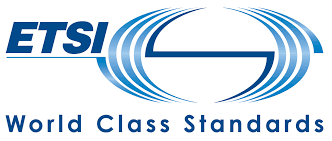 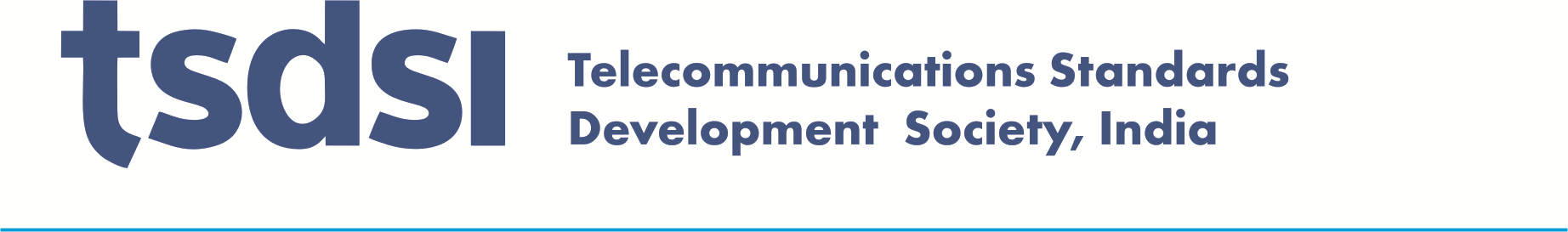 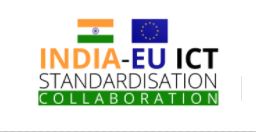 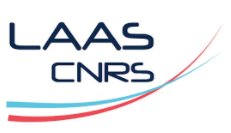 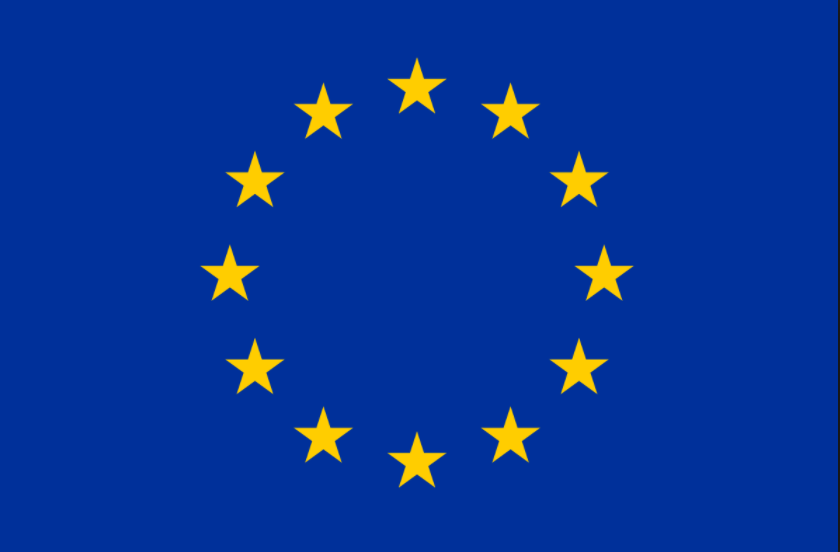 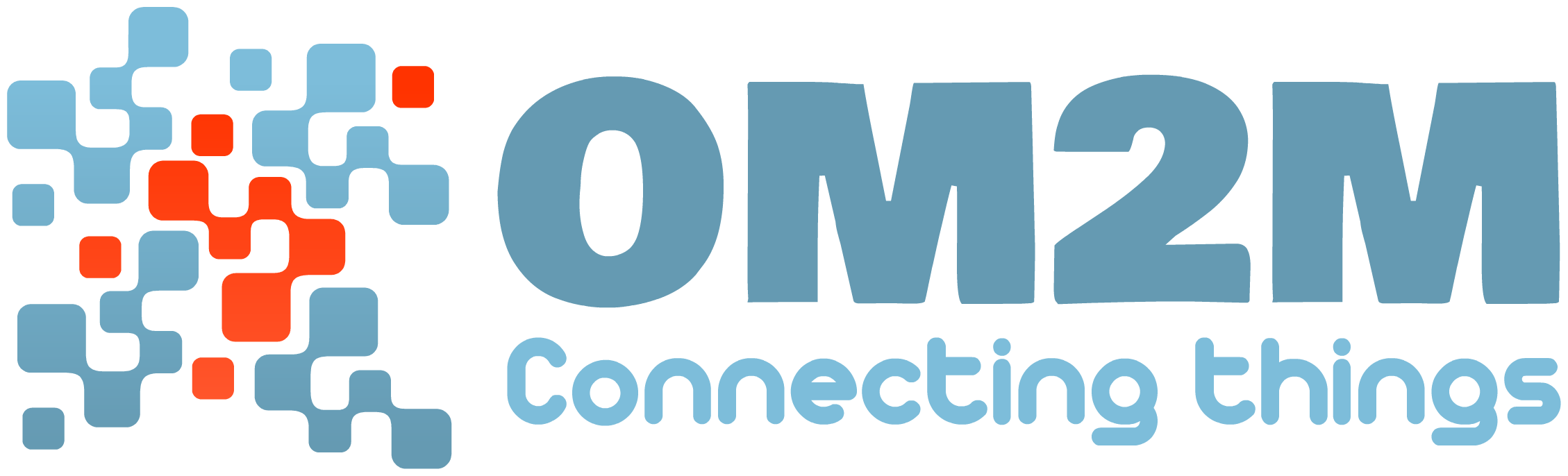 10
Agenda
12 February: Tutorial in New Delhi 
14 February: Tutorial in Hyderabad
15 February: Tutorial in Bangalore
16 February: Hackathon in Bangalore
19 February: Tutorial in Chandigarh
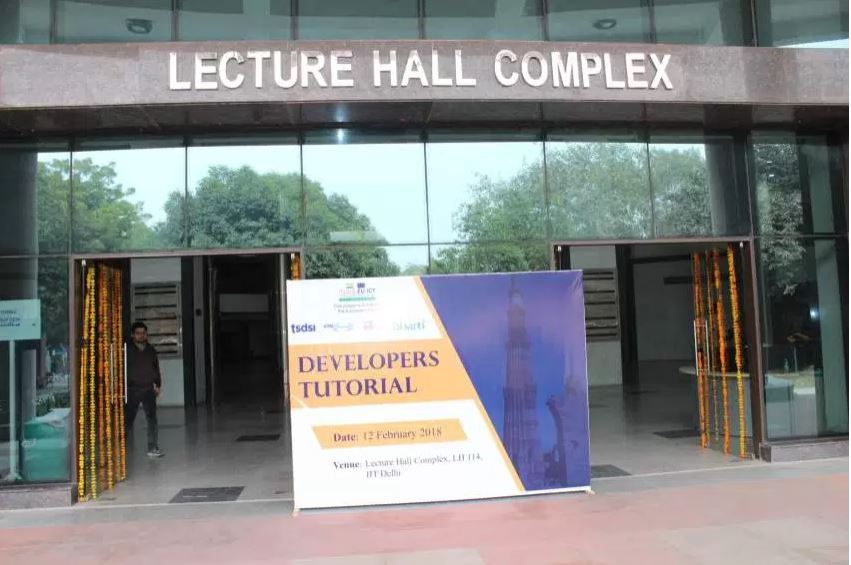 11
The Tutorials
Attended mainly by students from local universities 
Topics covered included:
Overview of oneM2M
Introduction to Eclipse OM2M
Comprehensive use case study followed by a demonstration
Deep Dive into an implementation of the framework based on ADREAM smart Building of LAAS.
A Massive Online Open Course (MOOC) material to go with the tutorial is available at: 
 https://open.insa-toulouse.fr  
course title: Internet of Things with oneM2M standard
Tutorial Participants
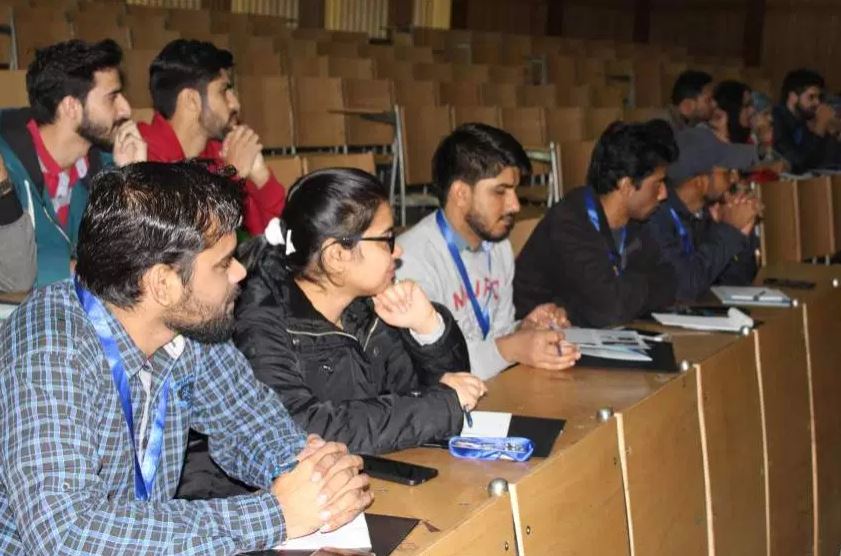 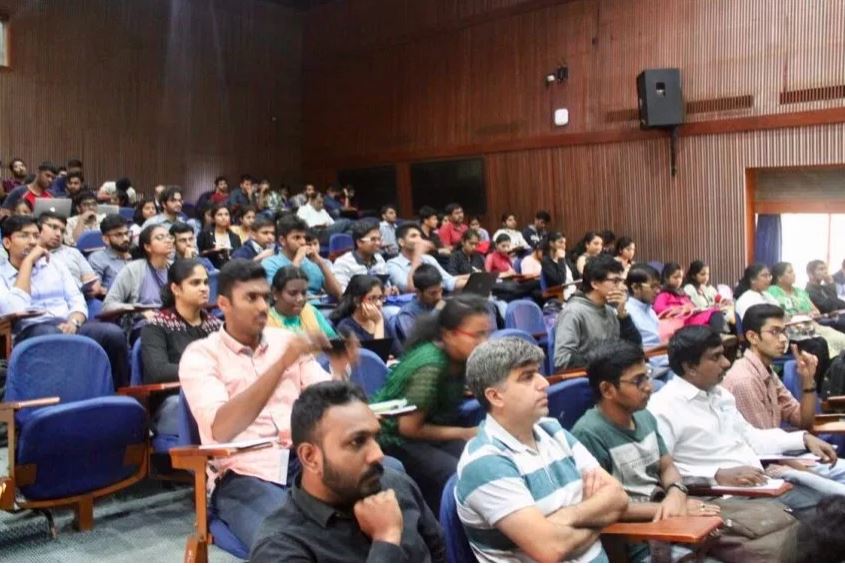 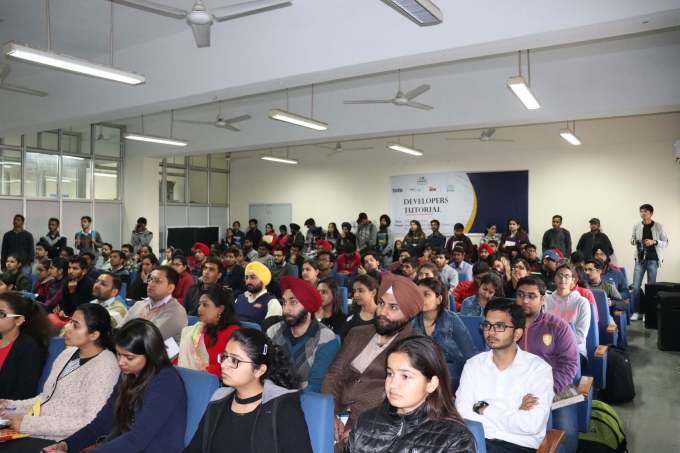 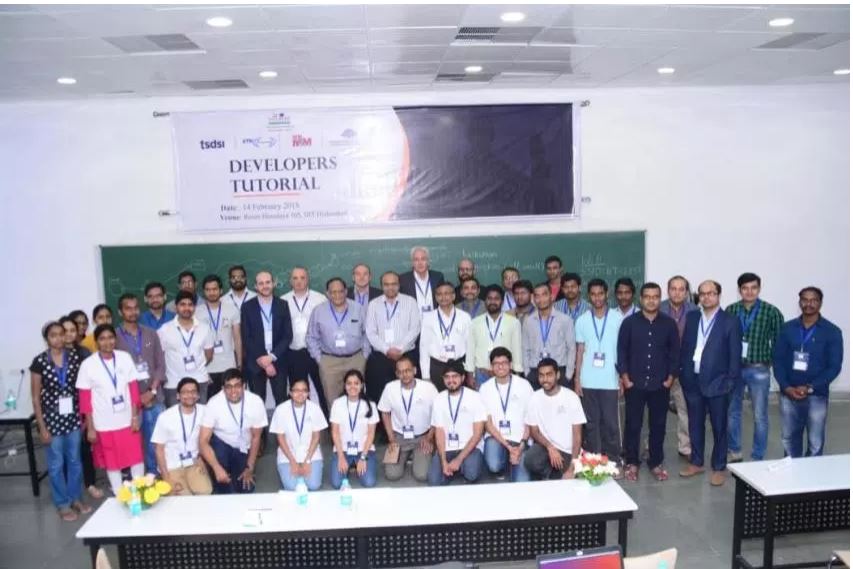 Hackathon in Bangalore
The Challenge
to develop real applications
in a smart city context
based on an open source implementation of oneM2M
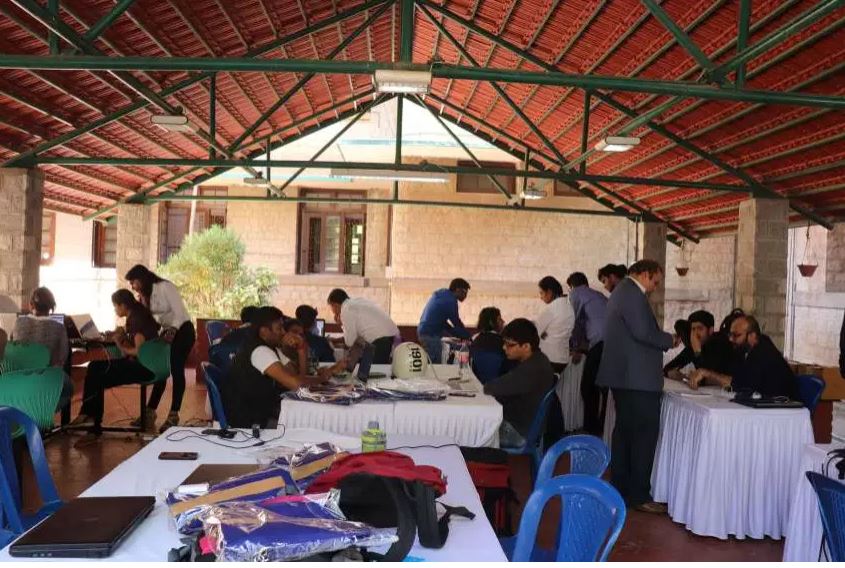 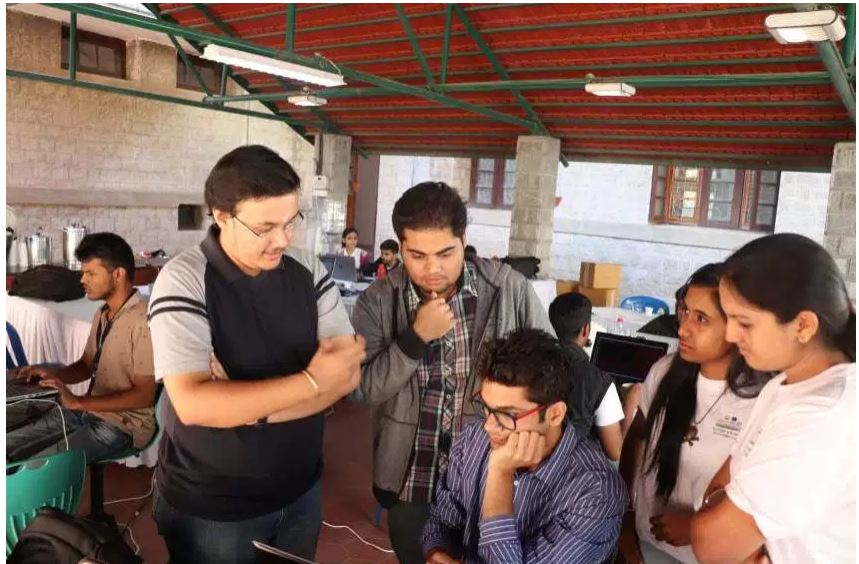 14
The Mockup
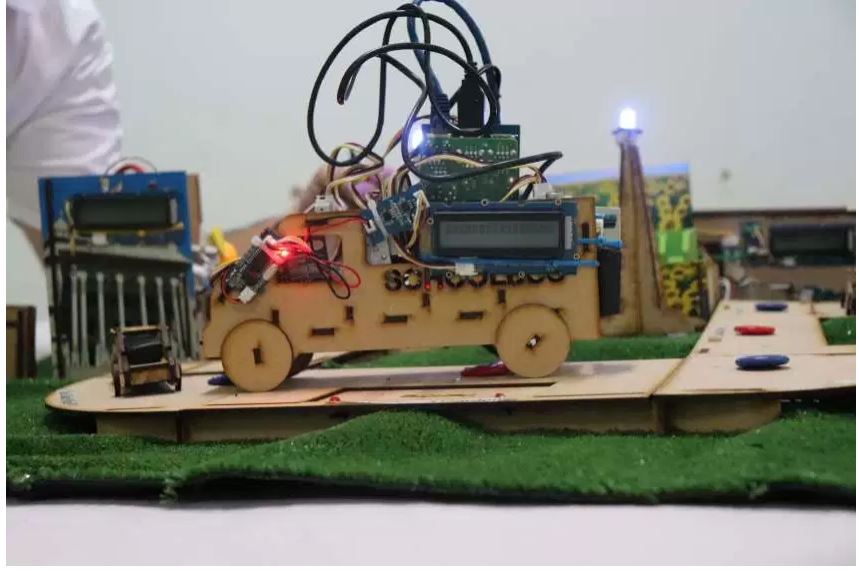 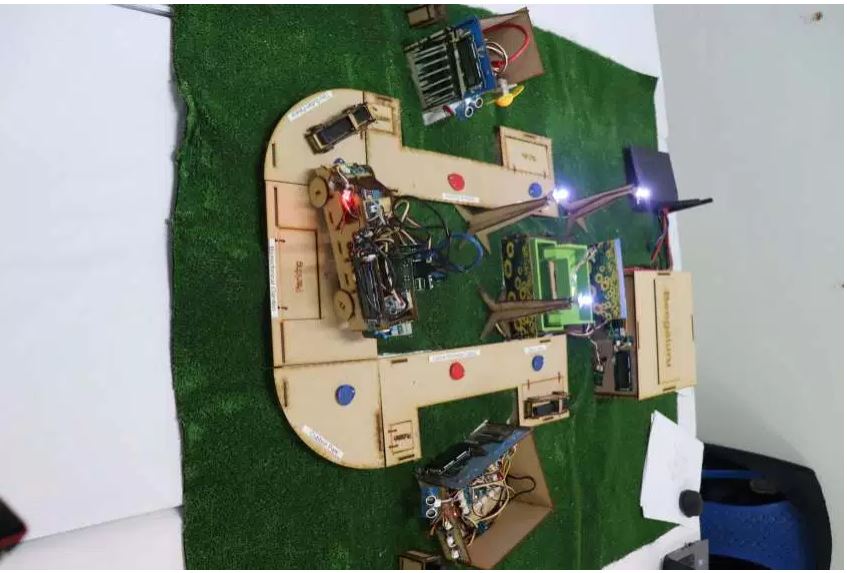 15
The Mockup
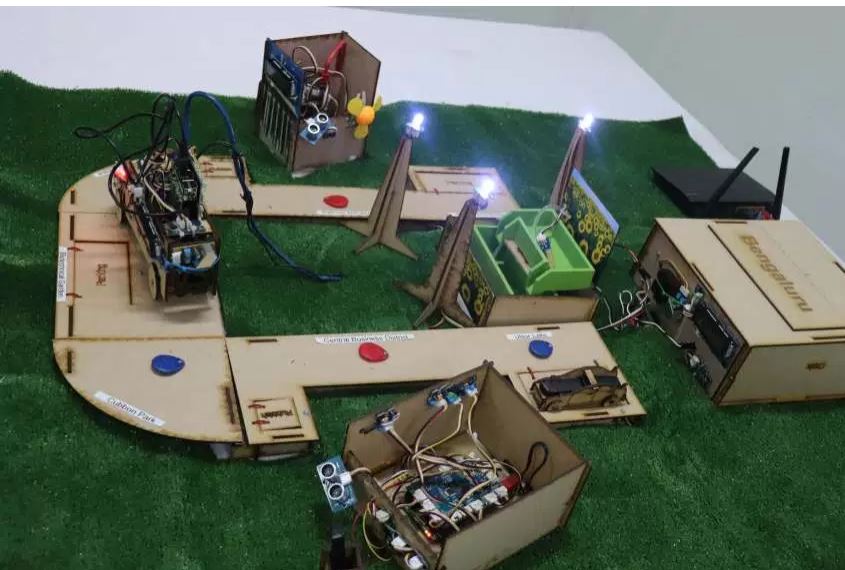 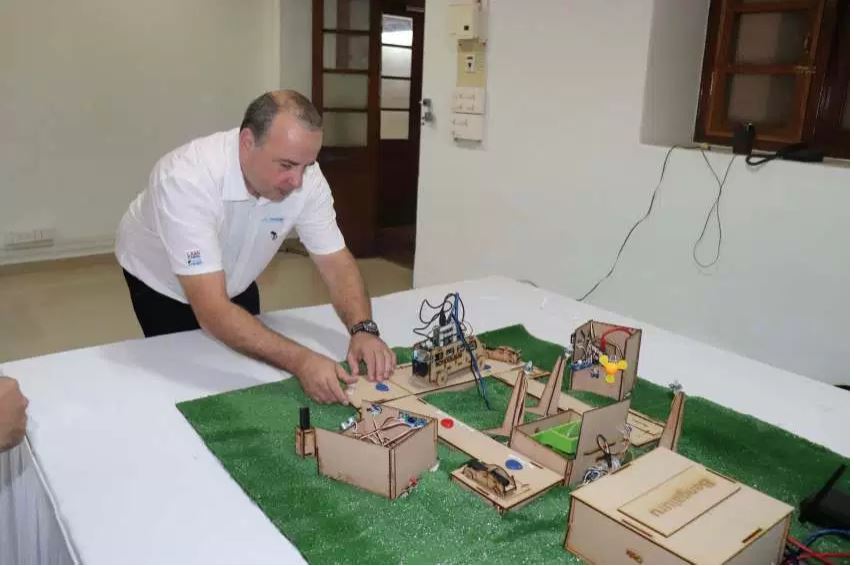 16
Teams & Prize
16 Teams were competing

The prize was:
a trip to Estonia to attend the Estonian flagship startup & technology event Latitude59

In addition
2nd Prize: selected participating teams were given direct access to the final jury for the SAP Startup Studio cohort of 2018-19, and an opportunity to receive several months of mentoring.

3rd Prize: Selected participating team were given the possibility to make a 6 month paid internship in INSA university of Toulouse (France)
.
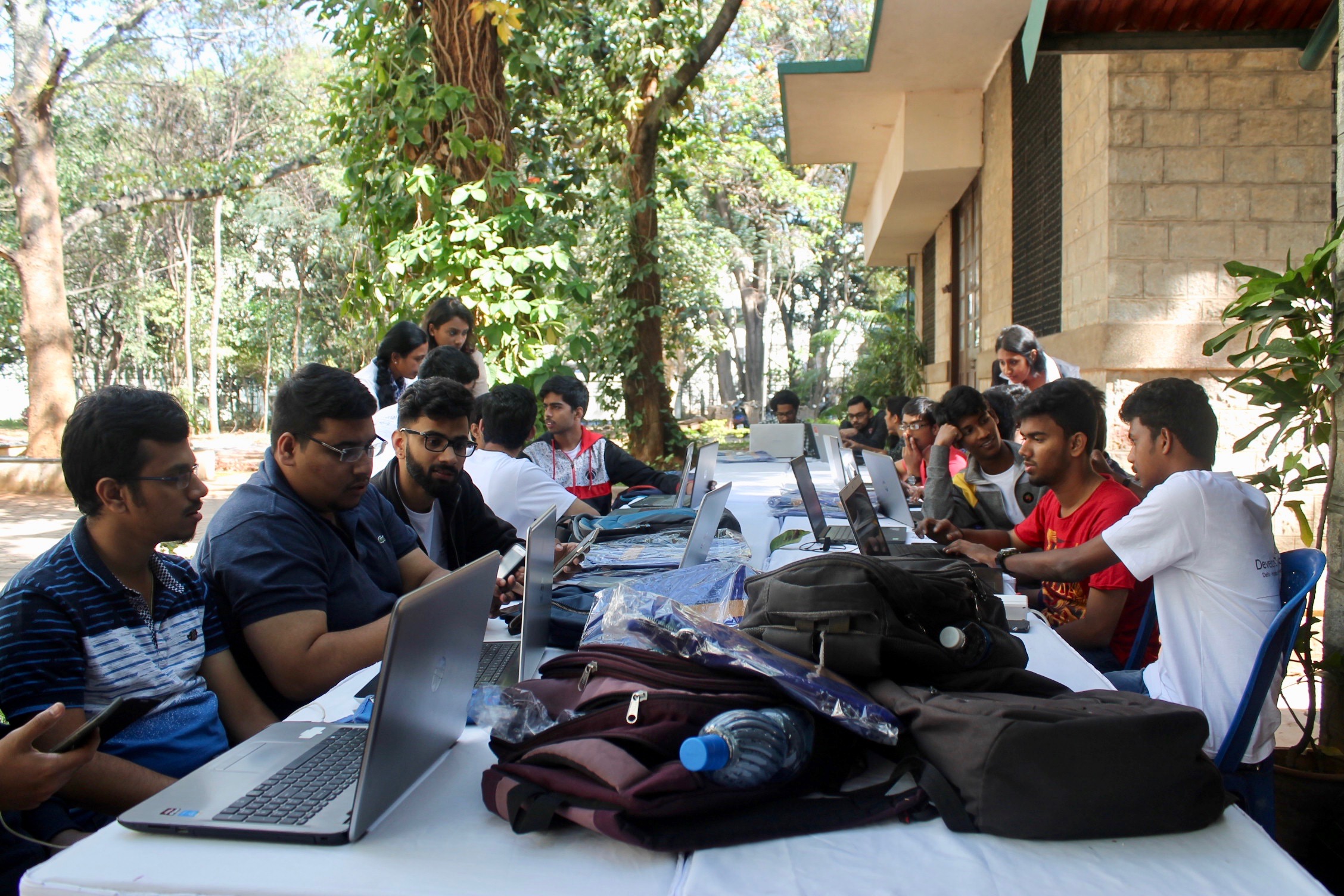 18
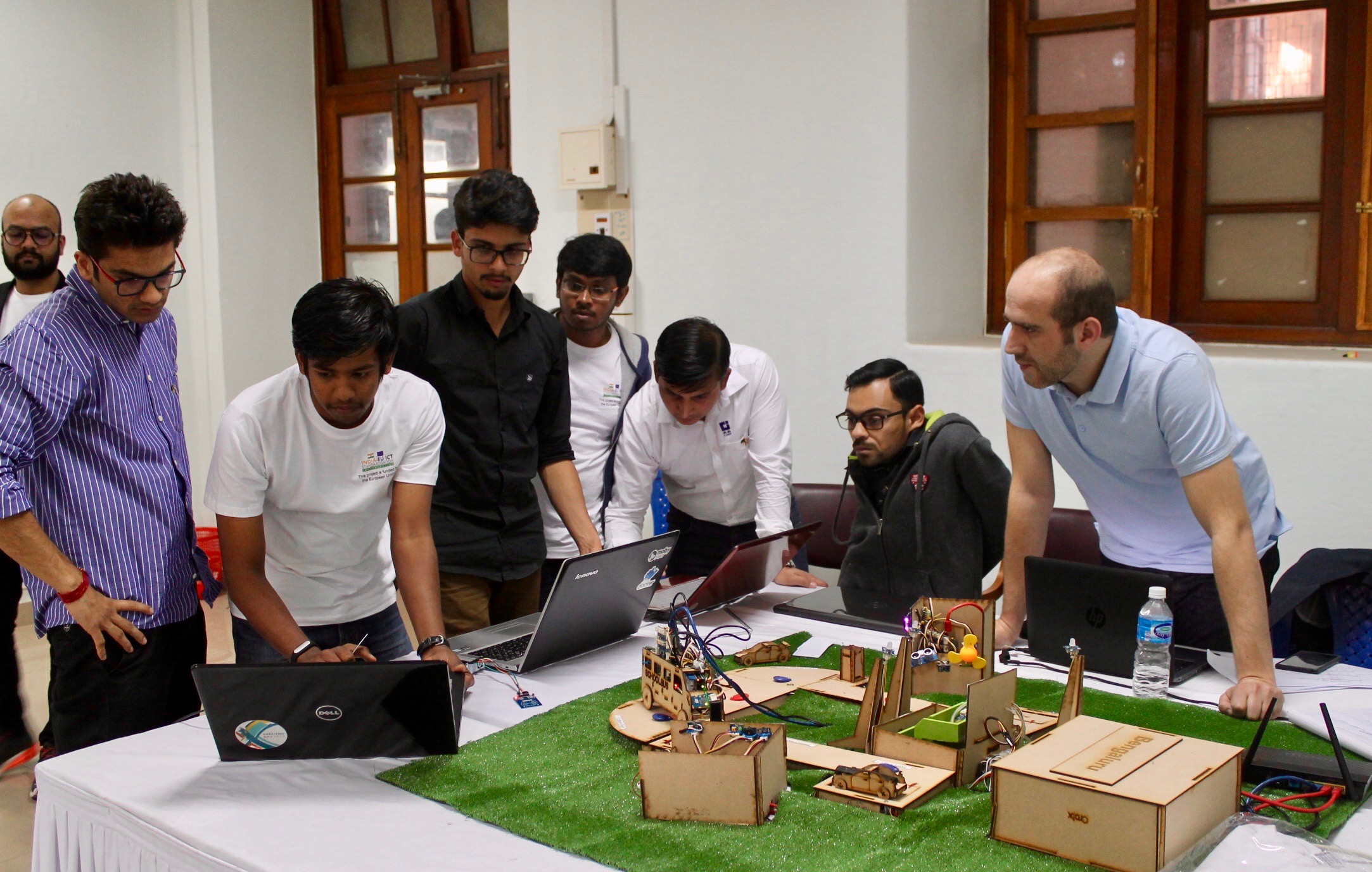 19
The Judges
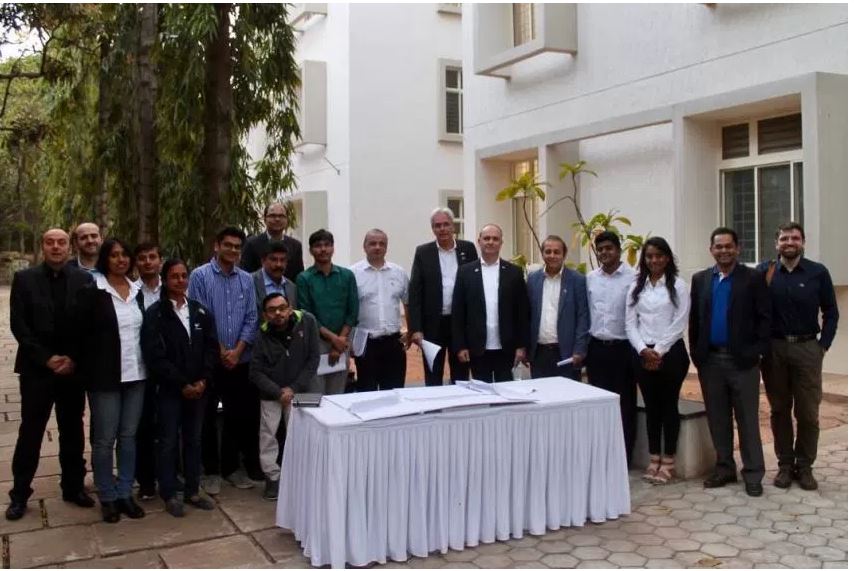 The winning team:
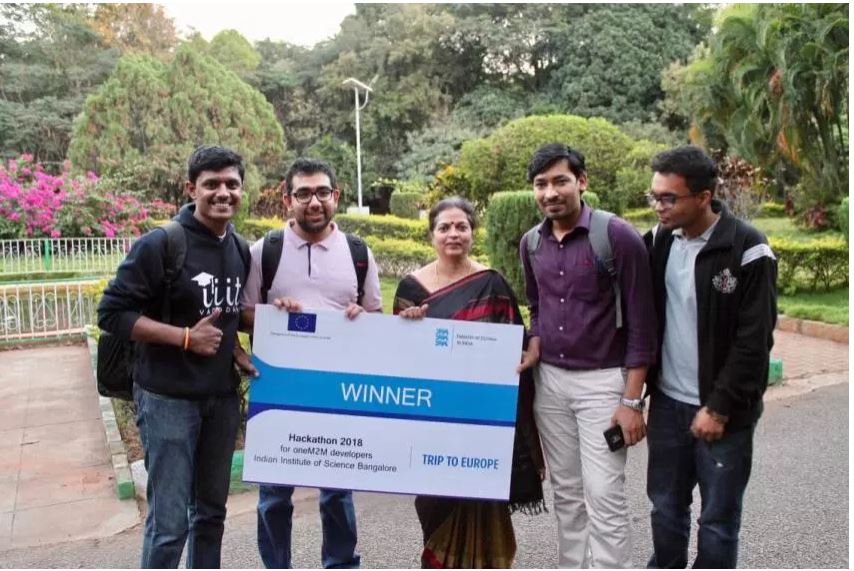 21
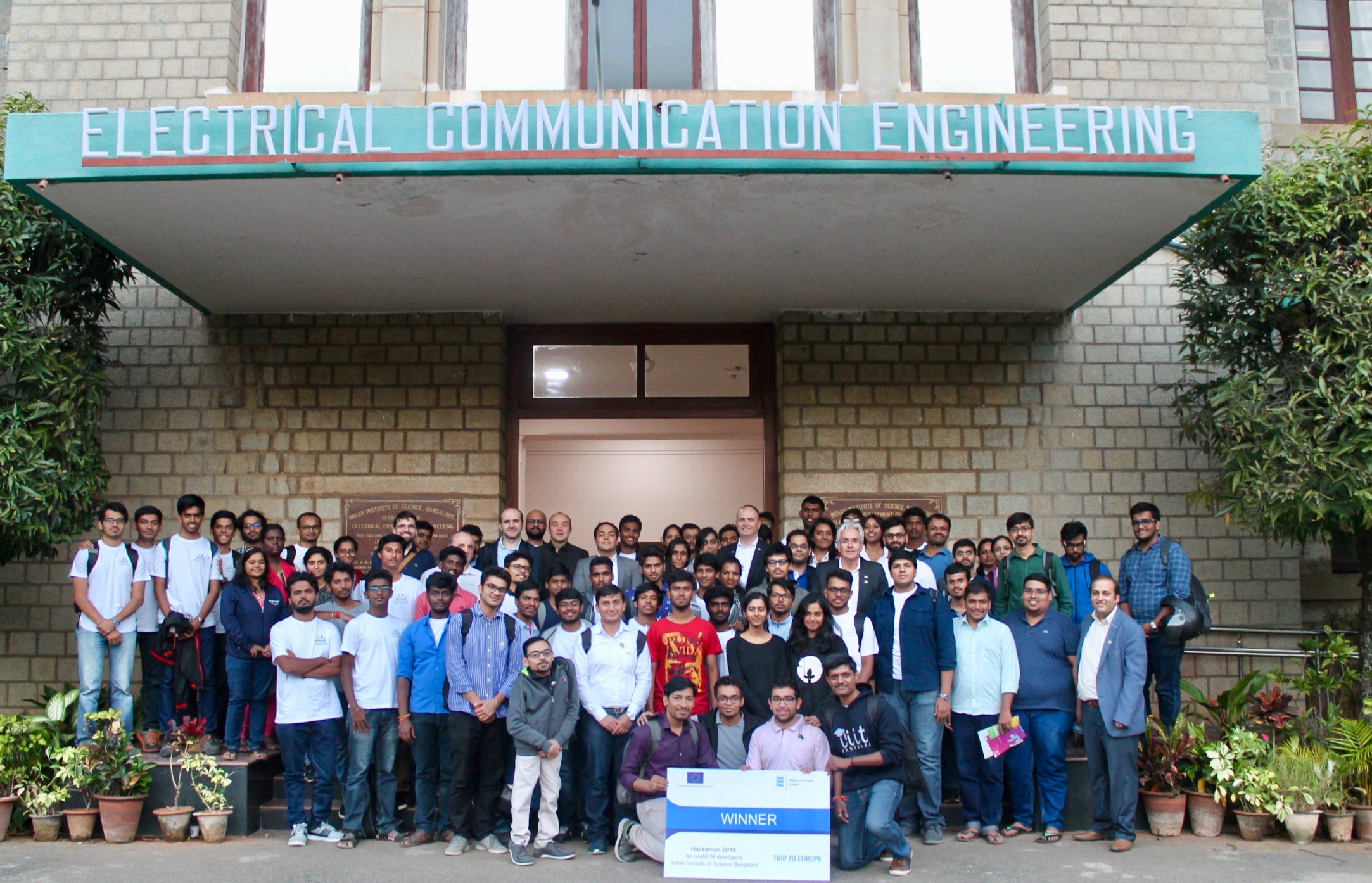 22